Unit 3 Chapter 14 – Europe and the World: New Encounters, 1500 - 1800 Section 1: On the Brink of a New World
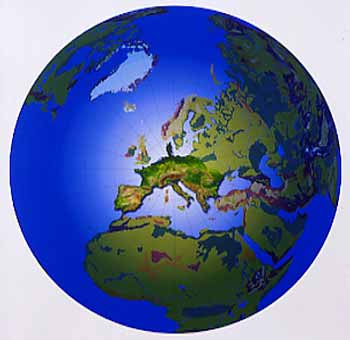 Chapter Outline
On the Brink of a New World 
New Horizons: The Portuguese and Spanish Empires 
New Rivals on the World Stage
Toward a World Economy 
The Impact of European Expansion
Focus Questions
Why did Europeans begin to embark on voyages of discovery and expansion at the end of the fifteenth century? 
How did Portugal and Spain acquire their overseas empires, and how did their empires differ? 
How did the arrival of the Dutch, British, and French on the world scene in the seventeenth and eighteenth centuries affect Africa, India, Southeast Asia, China, and Japan? 
What were the main features of the African slave trade, and what effects did it have on Africa? 
What was mercantilism, and what was its relationship to colonial empires? 
How was European expansion into the rest of the world both a positive and a negative experience for Europeans and non-Europeans?
Power Point Presentations
Emma – On the Brink of a New World 
	The Motives, The Means 

Brody- New Horizons: The Portuguese and Spanish Empires 
	The Development of a Portuguese Maritime Empire,
	Voyages to the New World 

Matt- New Horizons: The Spanish Empire in the New World (includes Early Civilizations in Mesoamerica, Spanish Conquest of the Aztec Empire, The Inca and the Spanish
Instructions
Identify all key terms
Important Figures with dates 
Major events 

Presentations will start on Monday.
Document Based Questions
Has a relevant thesis and supports that thesis with evidence from the documents.
Uses a majority of the documents.
Analyzes the documents by grouping them in as many appropriate ways as possible. 
Does not simply summarize the documents individually. 
Takes into account both the sources of the documents and the authors’ points of view.
Key Terms
 agrarian economy
 industrial capitalistic system
Portolani – detailed charts made by medieval navigators and mathmematicians in the thirteenth and fourteenth centuries (p.370) 
Cartogarphy (p.370).
While many Europeans were occupied with the problems of dynastic expansion and religious reform, others were taking voyages that propelled Europeans far beyond the medieval walls in which they had been closed for almost a thousand years.
Section 1: On the Brink of a New World
Sixteenth Century 
Portugal, Spain, Dutch Republic, England, and France 
All were raised to prominence on the Atlantic seaboard.
European transition from the agrarian economy of the Middle Ages to a commercial and industrial capitalistic system.
Sub Category: The Motives
For almost a millennium, Catholic Europe had been confined to one geographical area. Its one major attempt to expand beyond those frontiers, the Crusades, had largely failed.
The Travels of John Mandeville 
Written text and spoke of realms (which he had never seen) filled with precious stones and gold.
Although Muslim control of Central Asia cut Europe off from the countries father east, the Mongol conquests in the thirteenth century had reopened the doors.
The most famous medieval travelers to the East were the Polos of Venice.
Niccolo Polo : Marco Polo’s father  
Maffeo Polo: Marco Polo’s uncle
In 1266 Venetian traders Niccolò and Maffeo Polo, the father and uncle of Marco Polo, were among the first Westerners to travel the Silk Road to China. 
Before the birth of Marco, they established trading posts in Constantinople, in the Crimea, and in a western part of the Mongol Empire. 
In 1266 the Polos reached the seat of Kublai Kahn in the Mongol capital Khanbaliq, Khanbaliq or Dadu (also Ta-Tu or Daidu), now Beijing.
Niccolo Polo (Marco Polo’s Father)
Maffeo Polo (Marco Polo’s Uncle)
Niccolo and Maffeo, merchants from Venice accompanied by Niccolo’s son Marco, undertook the lengthy journey to the court of the great Mongol ruler Khubilai Kahn (1259- 1294) in 1271.
Marco Polo
Khubilai Khan
An account of Marco’s experiences, the Travels, was the most informative of all the descriptions of Asia by medieval European travelers. 

Christopher Columbus owned a copy.
Europe became interested in reaching Asia by sea to gain access to spices and other precious items to the region.
Major Reason for Overseas Voyages
Precious metals 
New areas of Trade 
Direct access to the spices of the East 
Religious zeal
A crusading mentality was particularly strong in Portugal and Spain, where the Muslims had largely been driven out in the Middle Ages.
Prince Henry the Navigator of Portugal said that he was motivated by “his great desire to make increase in the faith or our Lord Jesus Christ and to bring him all the souls that should be saved.”
Although most scholars believe that the religious motive was secondary to economic considerations, it would be foolish to overlook the genuine desire on the part of both explorers and conquistadors, let alone missionaries, to convert the heathen to Christianity.
Hernan Cortes – the conqueror of Mexico
Asked his Spanish rulers if it was not their duty to ensure that the native Mexicans “are introduced into and instructed in the holy Catholic faith” and predicted that if “ the devotion, trust and hope which they now have in their idols turned to as to repose with the divine power of the true God…they would work many miracles.”
Sub Category: The Means
God, glory, and gold (Primary motives) 
The expansion of Europe was connected to the growth of centralized monarchies during the Renaissance. 
Renaissance expansion was a state enterprise.
European monarchies had increased both their authority and their resources and were in a position to turn their energies beyond their borders.
France invaded Italy.
Portugal, a state not strong enough to pursue power in Europe, it meant going abroad.
The Spanish monarchy was strong enough by the sixteenth century to pursue power in both Europe and beyond.
Portolani, or detailed charts made by medieval navigators and mathematicians in the thirteenth and fourteenth centuries. 
With detailed contours, distances between ports, and compass readings, these charts proved of great value for voyages in European waters.
Portolani were drawn on a flat scale and took no account of the curvature of the earth, they were of little use for longer overseas voyages.
Only when seafarers began to venture beyond the coast of Europe did they begin to accumulate information about the actual shape of the earth. 
End of the fifteenth century- cartography had developed to the point that Europeans possessed fairly accurate maps of the known world.
Ptolemy – the Geography (one of the most important world maps) 
Astronomer of the second century A.D. 
Had been known to Arab geographers as early as the eight century, but it was not until the fifteenth century that a Latin translation was made of the work.
Printed editions of Ptolemy’s Geography, which contained his world map, became available from 1477 on. 
Ptolemy’s map showed the world as spherical with three major landmasses – Europe, Asia, and Africa- and only two oceans.
In addition to showing the oceans as considerably smaller than the landmasses, Ptolemy had also dramatically underestimated the circumference of the earth, which led Columbus and other adventurers to believe that it would be feasible to sail west from Europe to reach Asia.
European ships 
Developed seaworthy ships
Navigational techniques
Mastered the use of axil rubber (an import from China) 
Learned to combine the use of lateen sails (a triangular sail on a long yard at an angle of 45° to the mast) with a square rig.
Previously, sailors had used a quadrant and their knowledge of the position of the Pole Star to ascertain their latitude. 
Below the equator, however, this technique was useless. 
Only with the assistance of new navigational aids such as the compass and the astrolabe were they able to explore the high seas with confidence.
Wind patterns 
The first European fleets sailing southward along the coast of West Africa had found their efforts to return hindered by the strong winds that blew steadily from the north along the coast.
By the late fifteenth century, however, sailors had learned to tack out into the ocean, where they were able to catch westerly winds in the vicinity of the Azores that brought them back to the coast of western Europe.
Christopher Columbus used this technique in his voyages to the Americas, and others relied on their new knowledge of the winds to round the continent of Africa in search of the Spice Islands.